2020년 장기요양 급여제공 우수사례 선정대회 (기관)
걱정마라~ 우리는 잘 있단다!
정서지원 프로그램
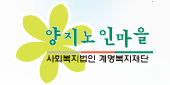 목 차
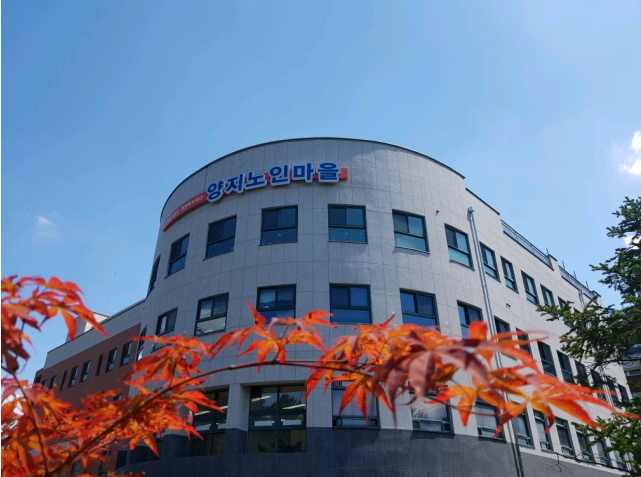 프로그램 기획배경
프로그램 진행내용
프로그램 후기
향후계획
1. 프로그램 기획배경
코로나19
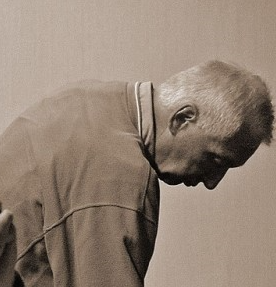 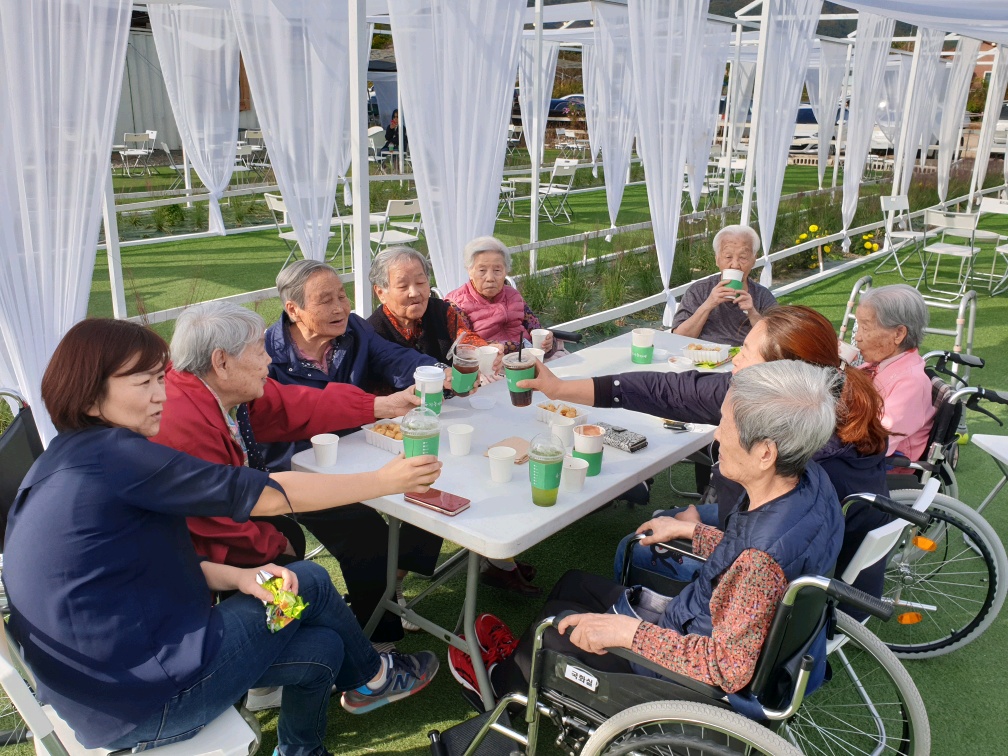 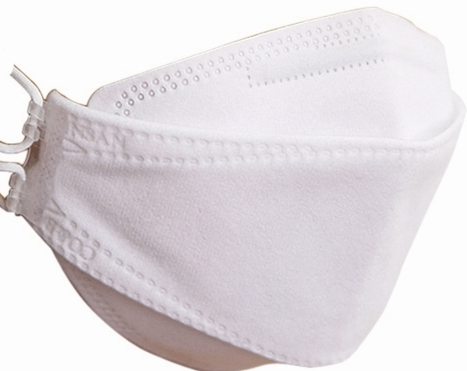 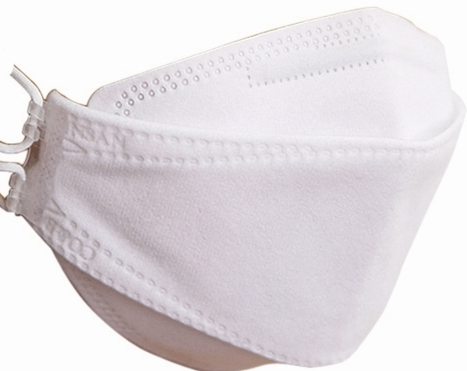 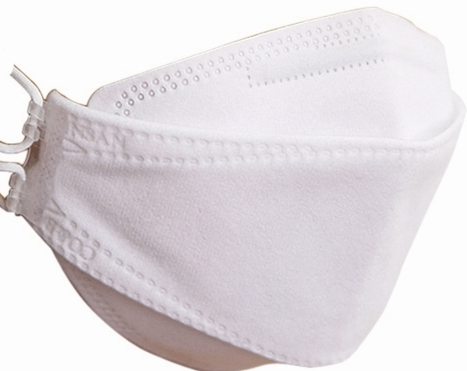 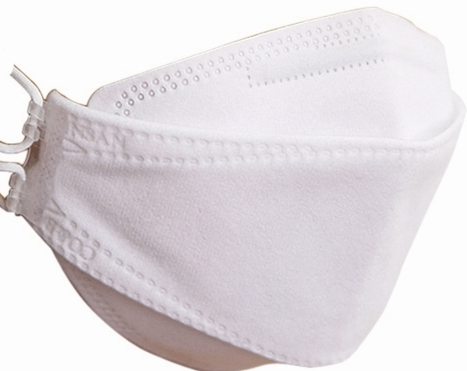 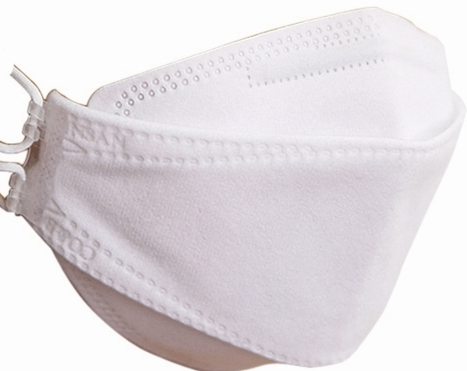 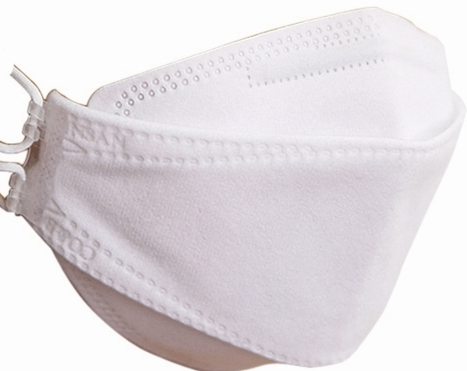 코로나 19가 장기화 되면서 가족을 만나지 못함에 어르신들도 보호자도 우리부모님은 잘 계시는지 우리 가족은 잘 있는지 마음 조리며 지내는 시간…           비접촉 면회,  테블릿PC 영상통화를 통해 보호자나 어르신들의 목마름을 채워드리고자 시행하게 되었고, 
또한 외부강사나 외출도 이루어 지지 못하는 가운데 AI음성인식스피커 NUGN를 통해 요양생활의 무료함을 달래고자 진행하게 되었습니다.
2. 프로그램 진행내용
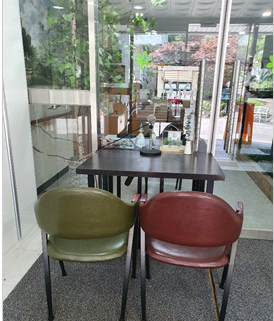 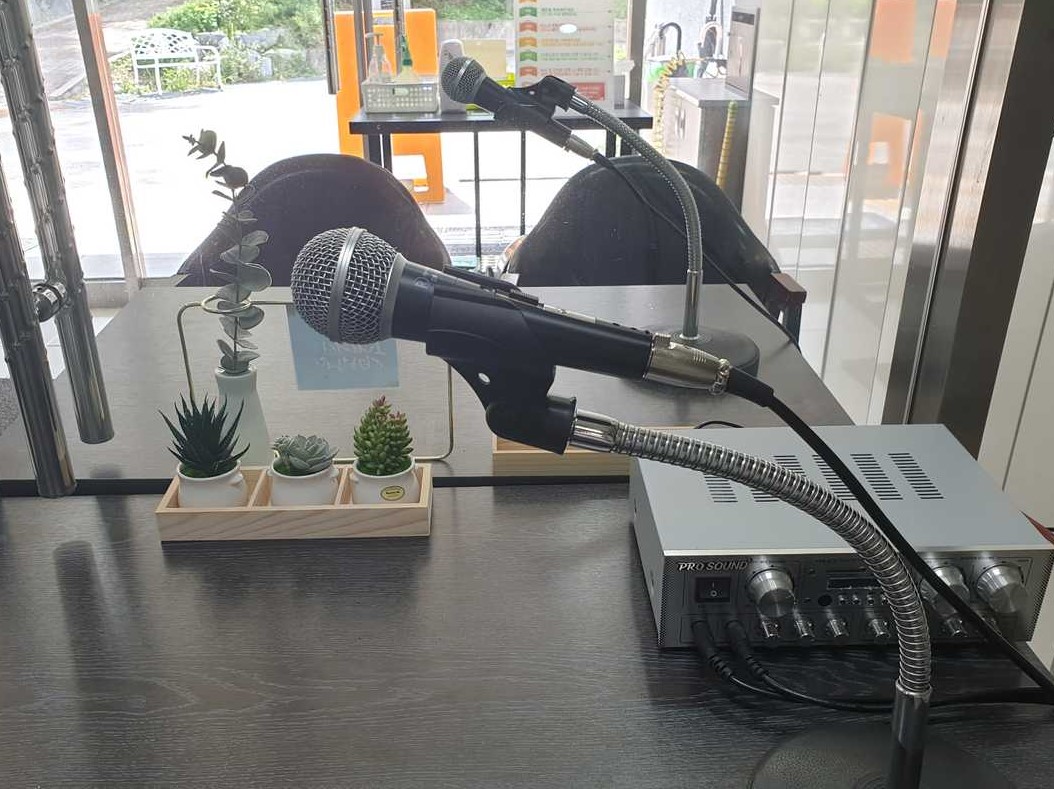 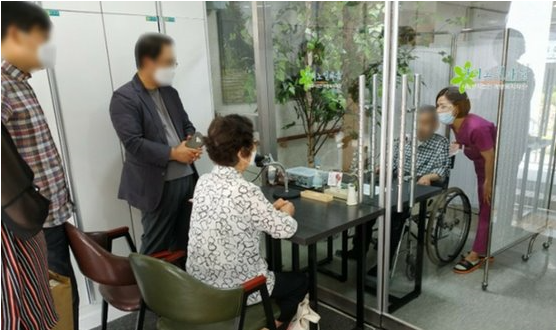 1) 비접촉 면회 (2020년 5월 시행)
 - 유리문을 사이에 두고 마이크를 이용하여 서로의 안부를 묻습니다.
 - 사전 예약제로 진행되고, 예약시 신청서 및 문진표를 받습니다.
 - 매 시간 면회가 끝난 후에는 철저한 방역이 이루어지고 있습니다.
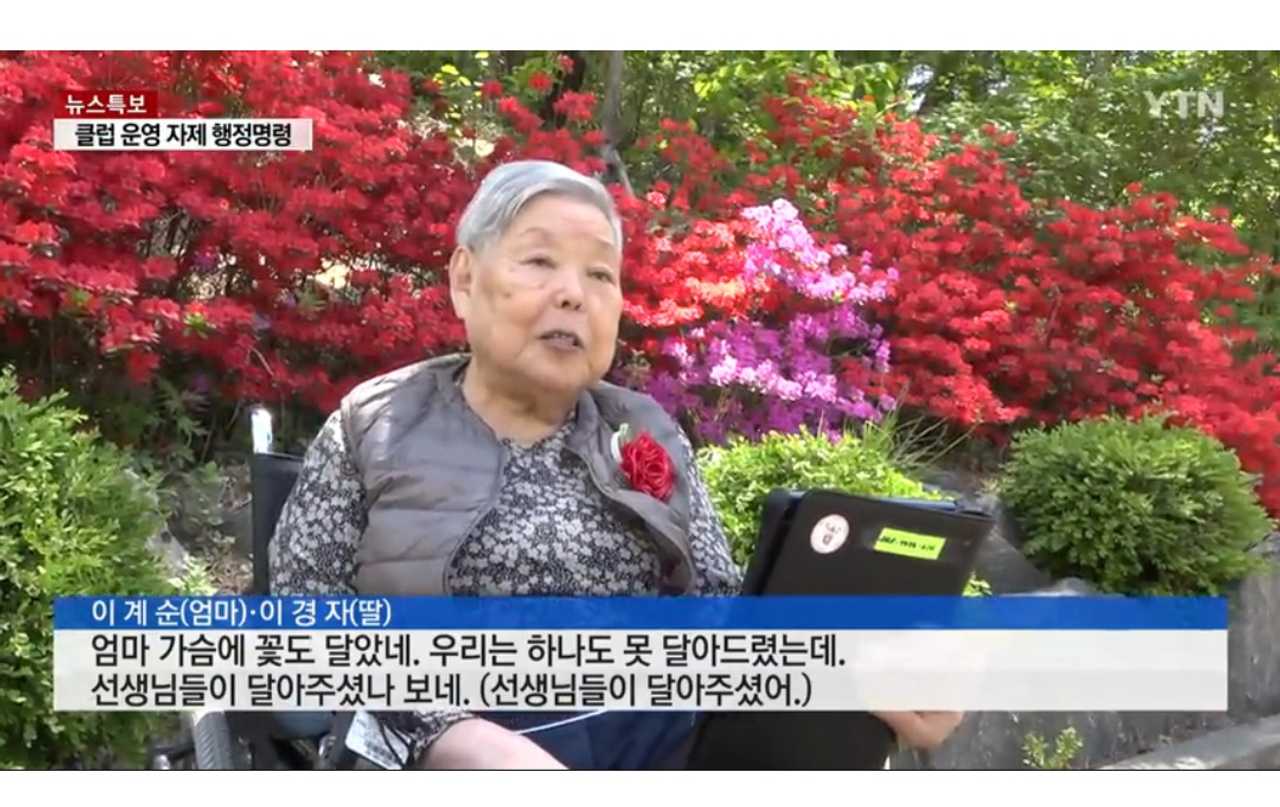 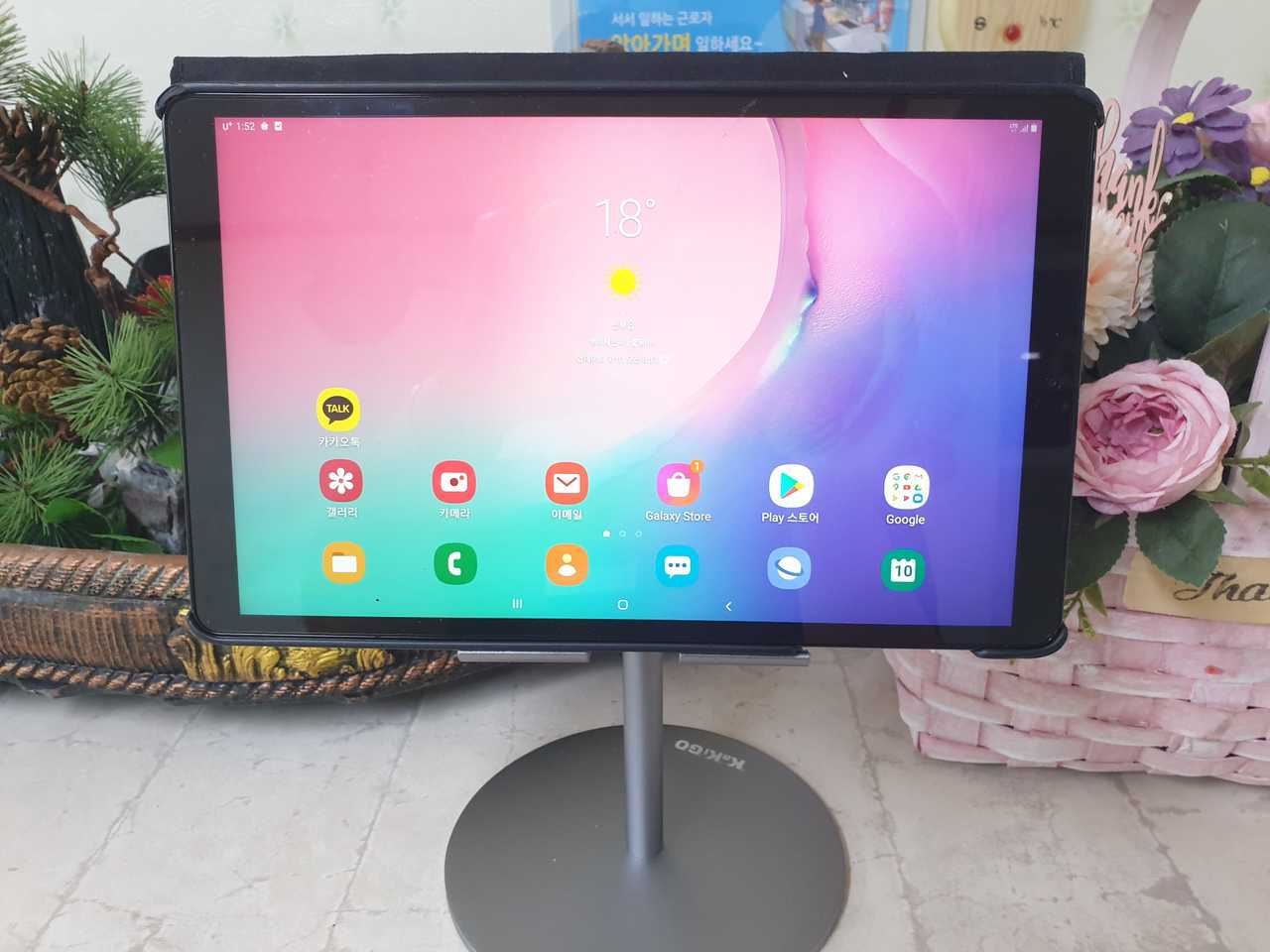 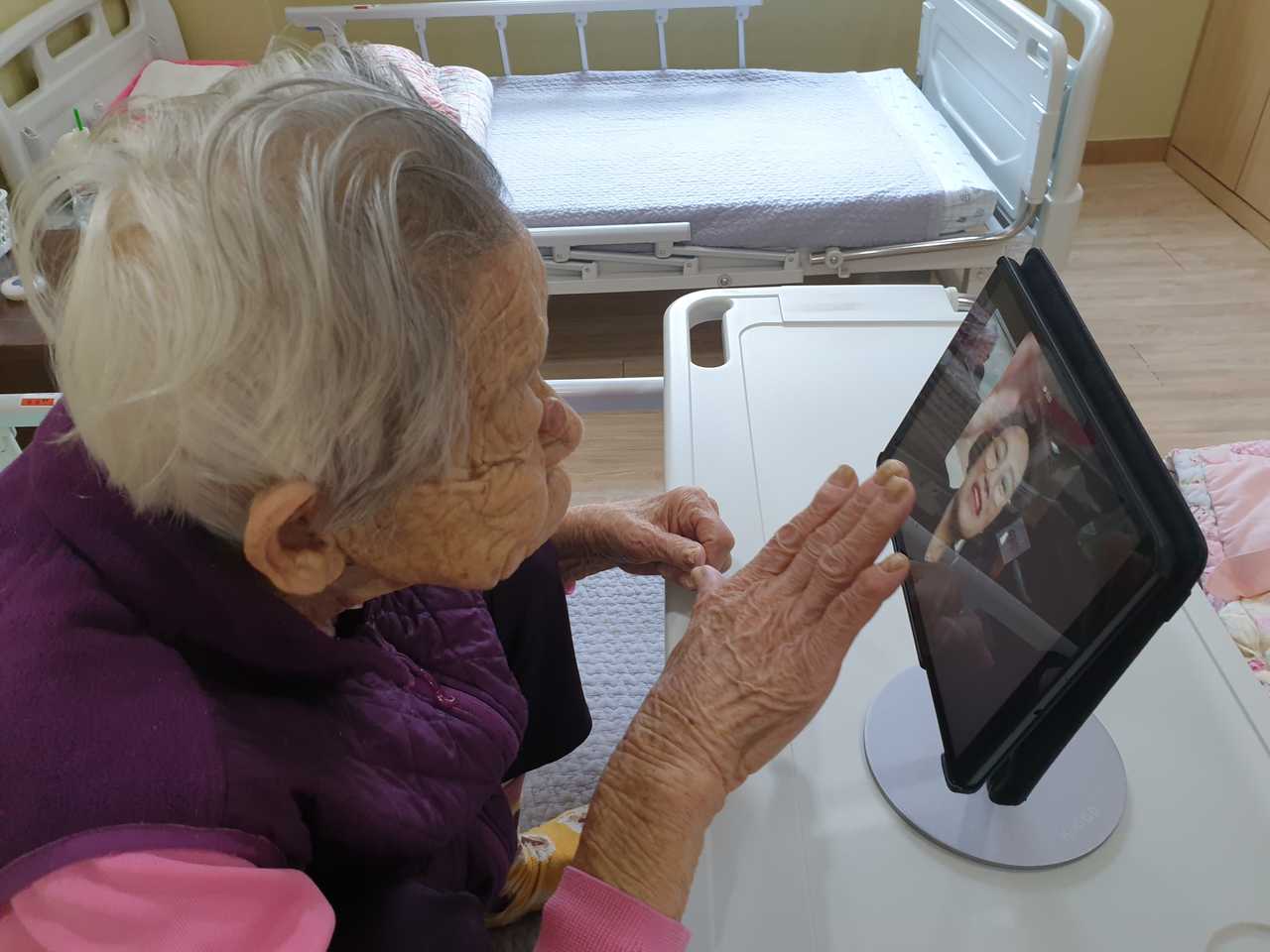 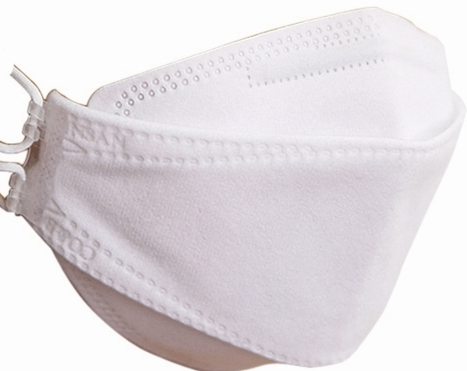 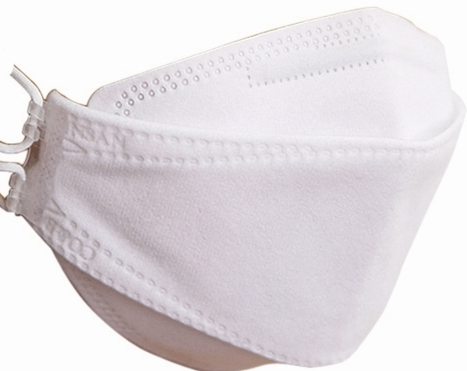 2020. 05. 08
YTN뉴스 (영상통화 기사)
2) 테블릿PC를 이용한 영상통화 (2020년 5월 시행)
 - 비접촉 면회 또한 어려워 지면서 영상통화가 큰 몫을 하고 있습니다.
 - 각 층 요양실에 비치되어 있으며, 거치대를 이용하여 자유로이 통화가 이루어지고 있습니다.
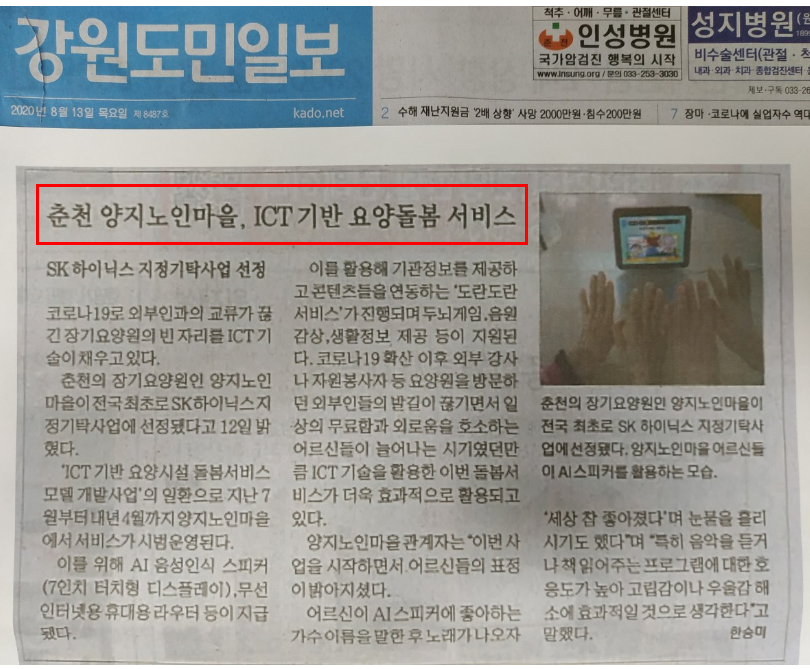 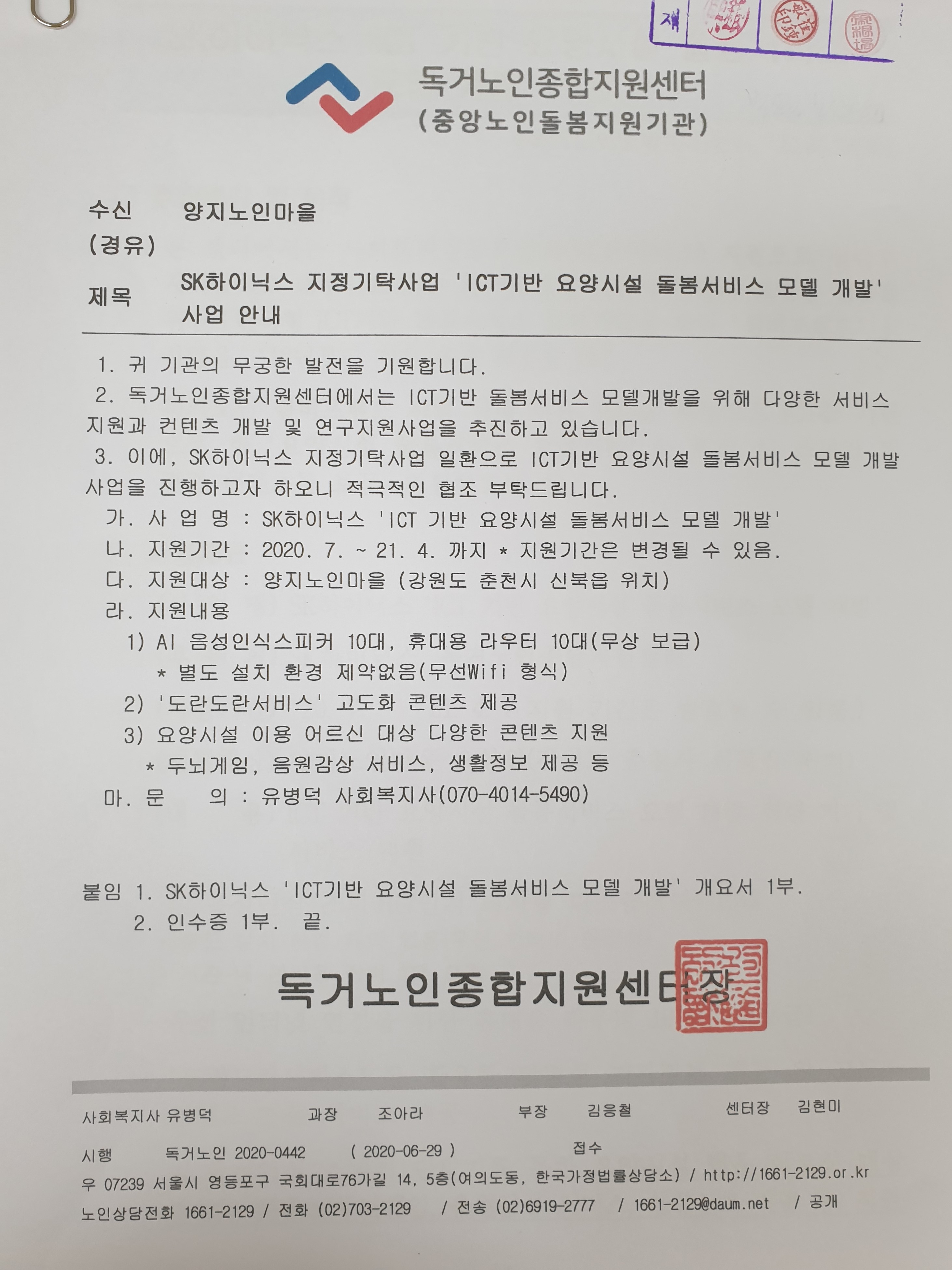 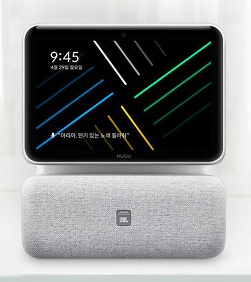 AI 스피커
10대
2020. 08.13 
강원도민일보 기사
3) AI음성인식스피커(NUGU)와 함께하는 “누구야 놀자!”(2020.7월 시행)
 - SK하이닉스와 독거노인종합지원센터에서 공동으로 진행하는 ICT기반 요양시설 돌봄서비스 모델개발 지원사업에      
   선정 되었습니다.
 - AI음성인식스피커 10대를 지원받아 프로그램으로 활용하며, 컨텐츠 개발에도 함께 도움을 주고 있습니다.
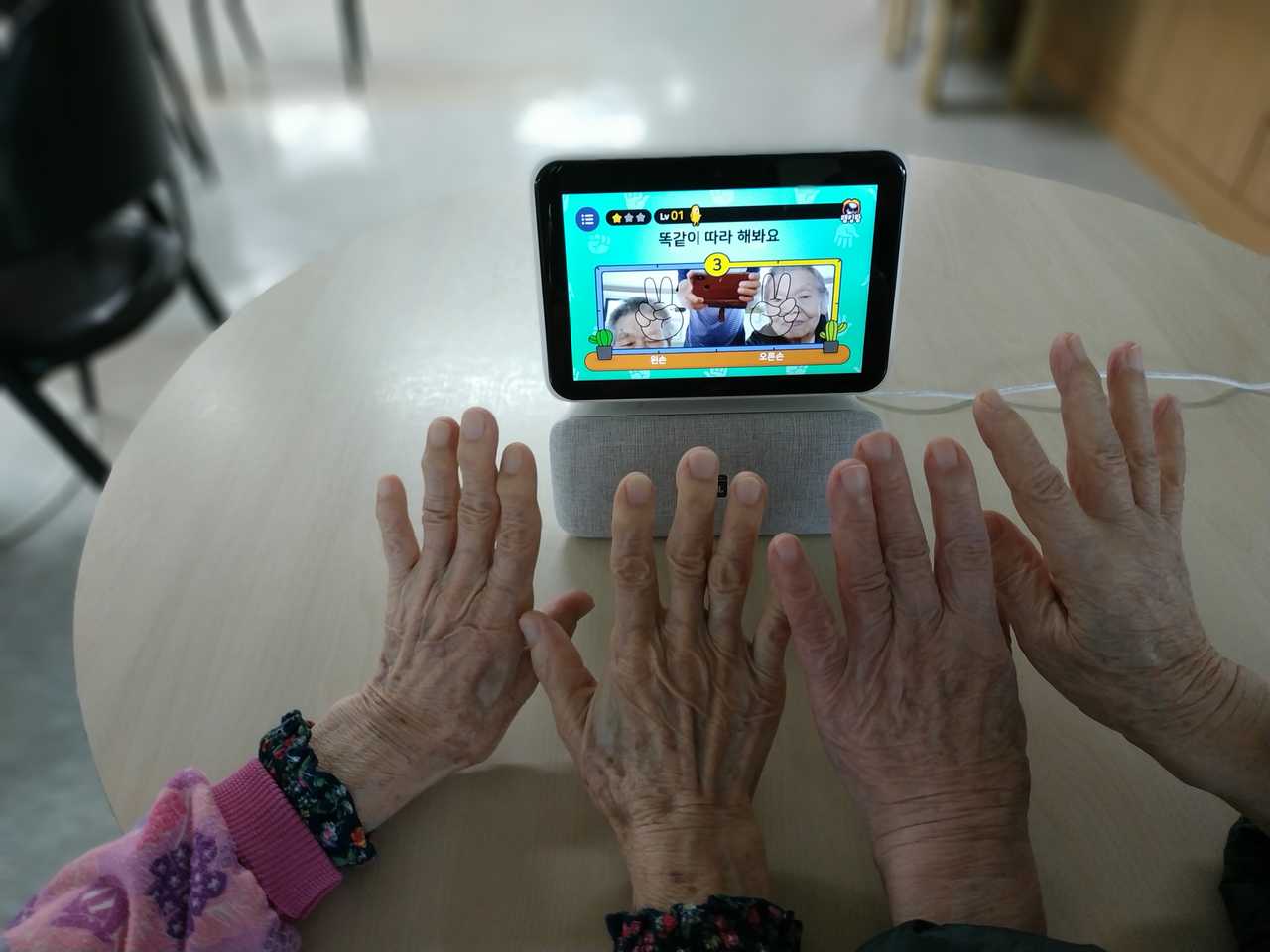 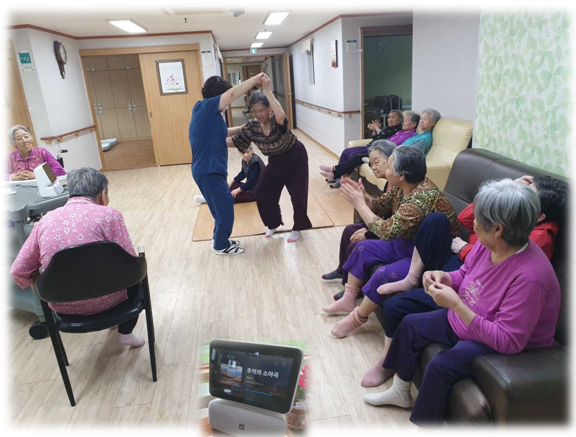 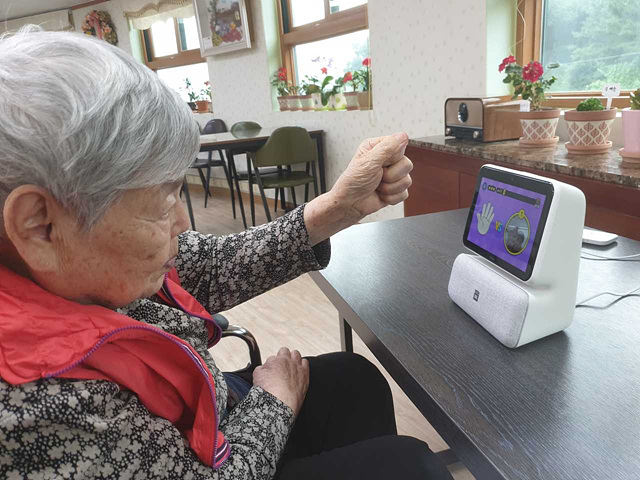 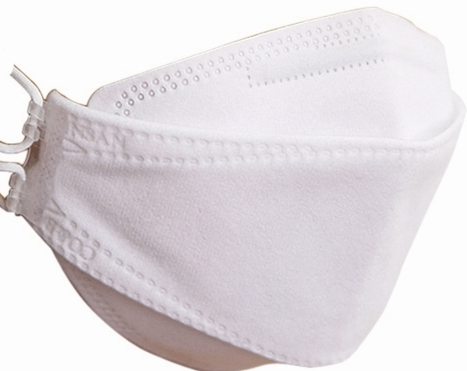 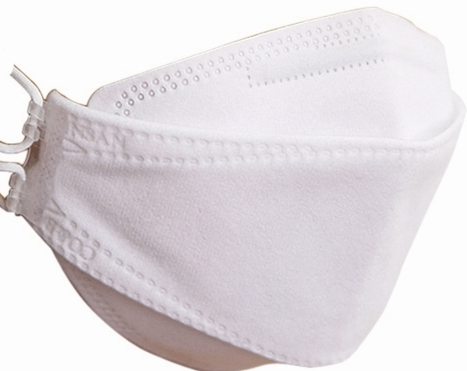 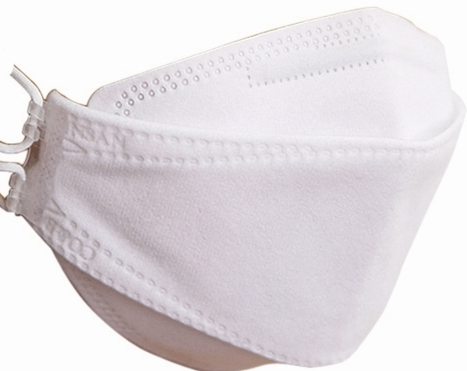 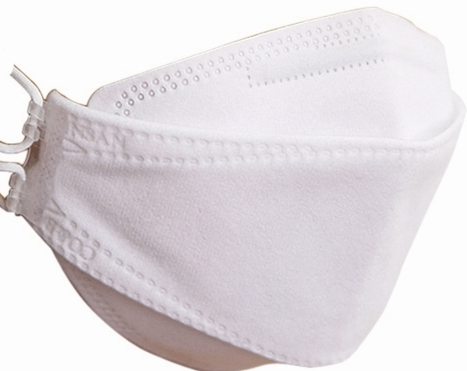 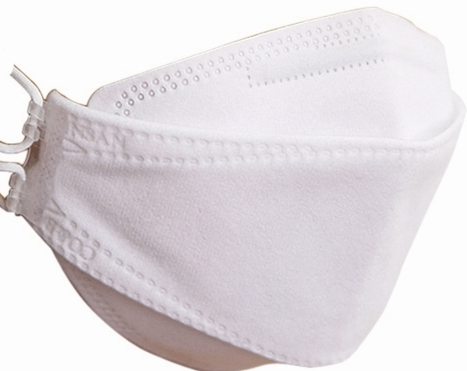 3) AI 음성인식스피커(NUGU)와 함께하는 “누구야 놀자!”(2020.7월 시행)
- 1회 전체 어르신을 대상으로 함께 두뇌게임, 뉴스, 날씨 오디오북(동화책·성경책 읽기), 음악감상(트로트, 천송가,  
   클래식 등), 라디오 등을 대상에 맞는 컨텐츠를 제공하고 있으며  치매예방 및 정서프로그램을 진행하고 있습니다.
- 전국요양시설에서 최초로 양지노인마을이 선정 되었습지다.
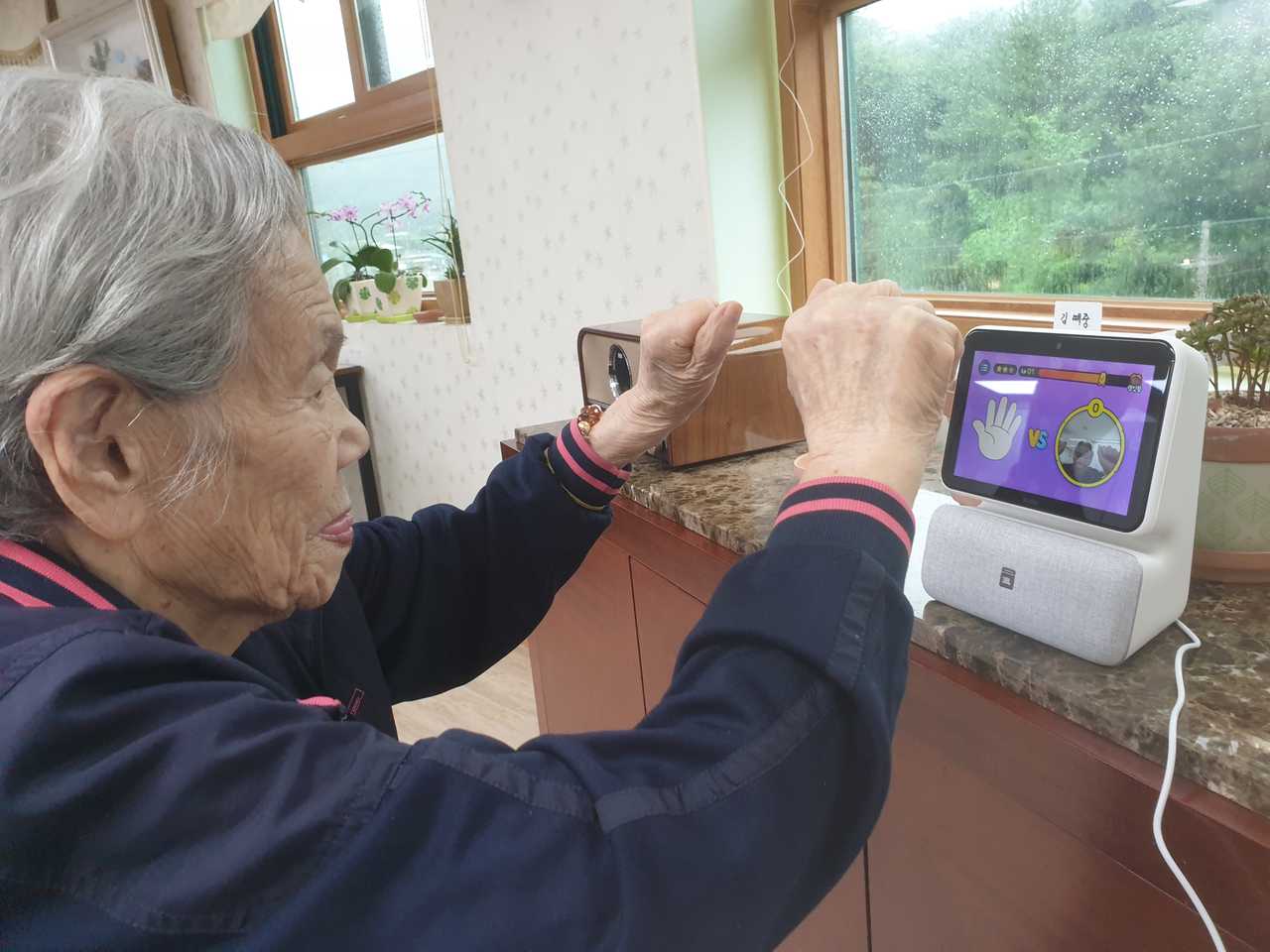 아리야~ 
속담맞추기 틀어줘!
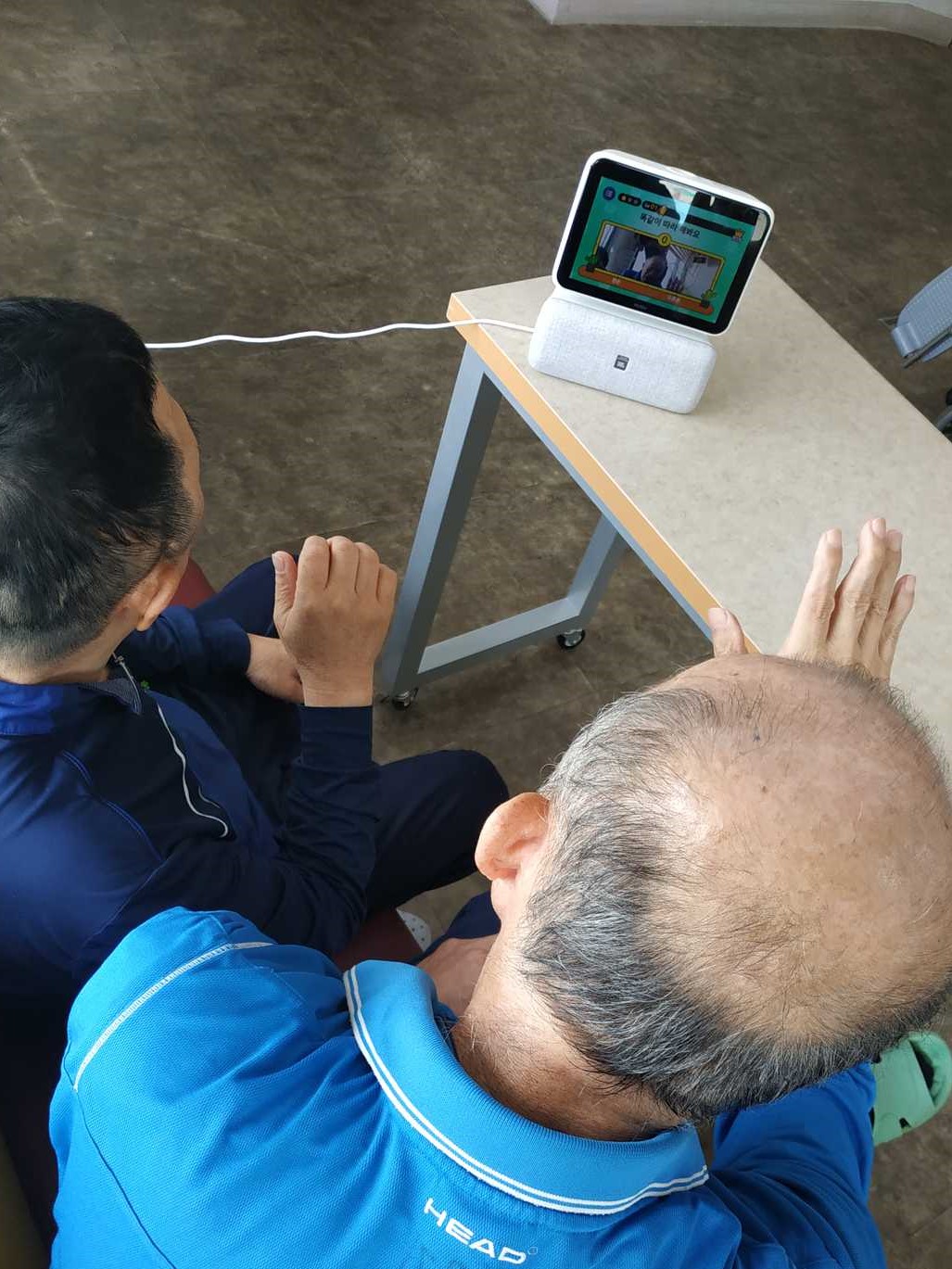 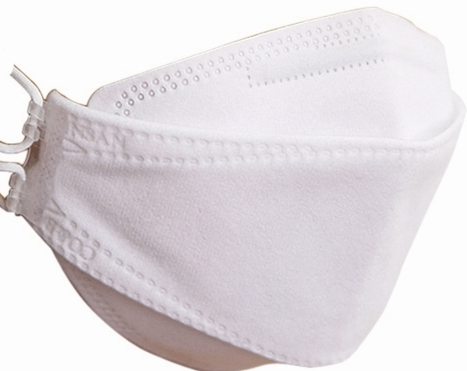 아리야~ 
이미자 노래 틀어줘!
아리야~ 
가위바위보 게임 틀어줘!
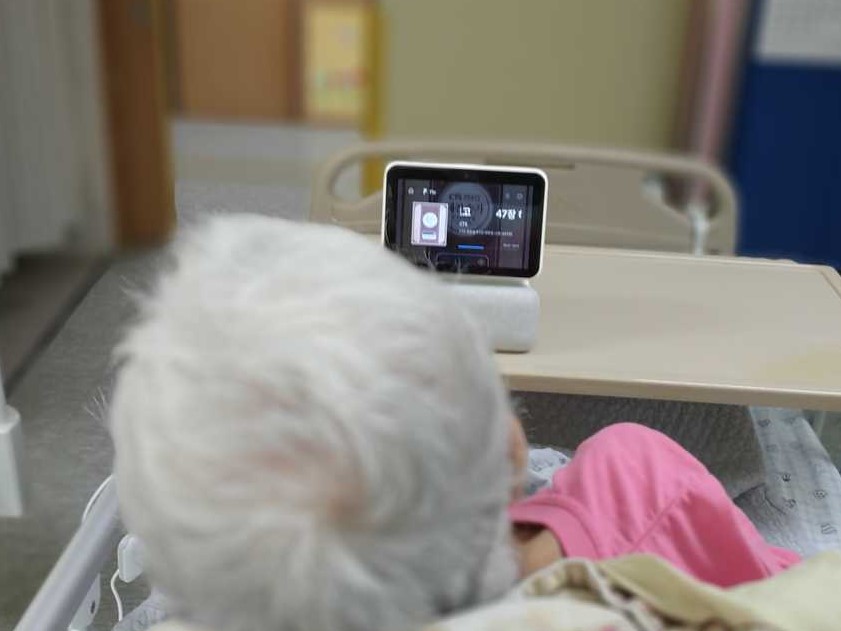 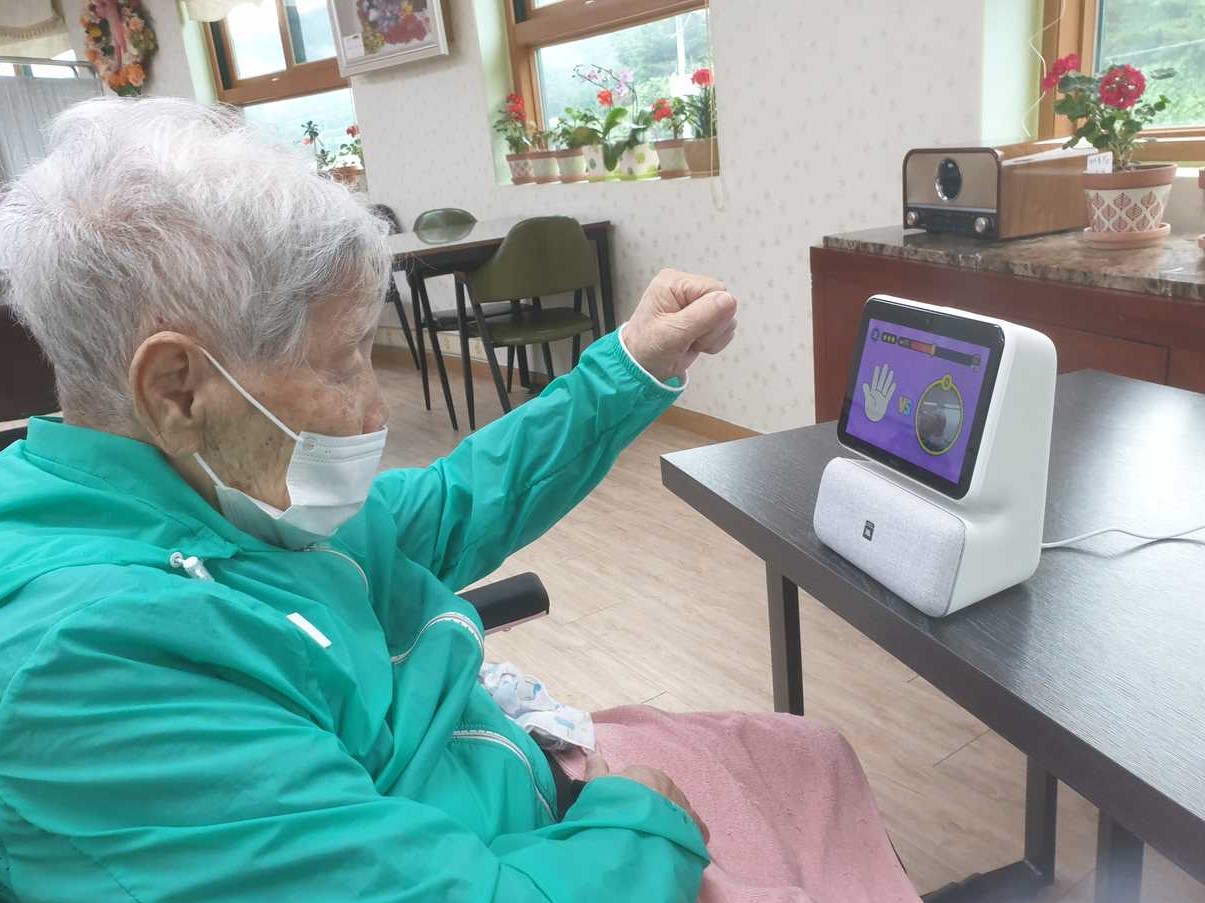 아리야~ 
성경책 읽어줘!
아리야~ 
두뇌게임 틀어줘!
3. 프로그램 후기
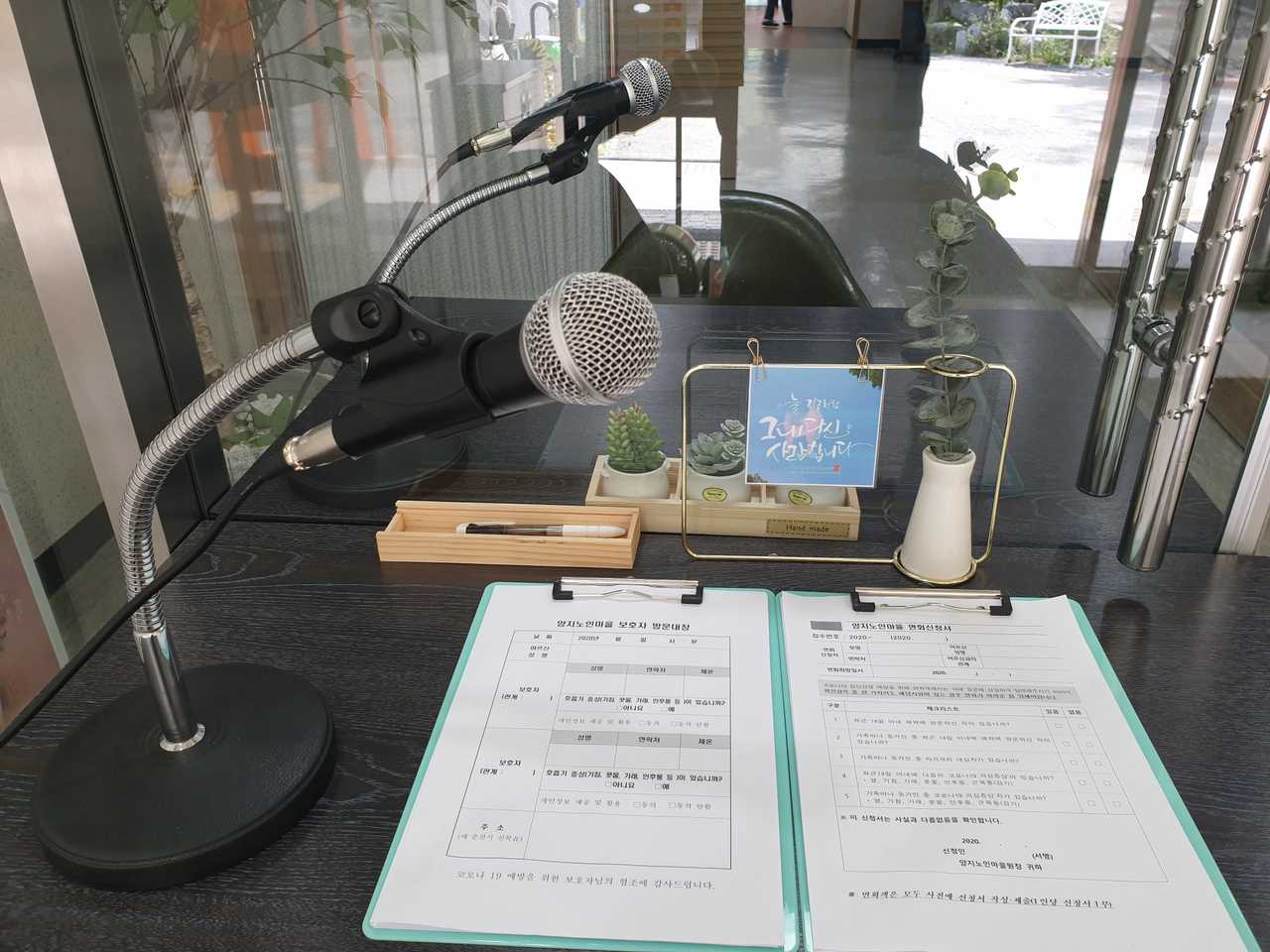 비접촉 면회
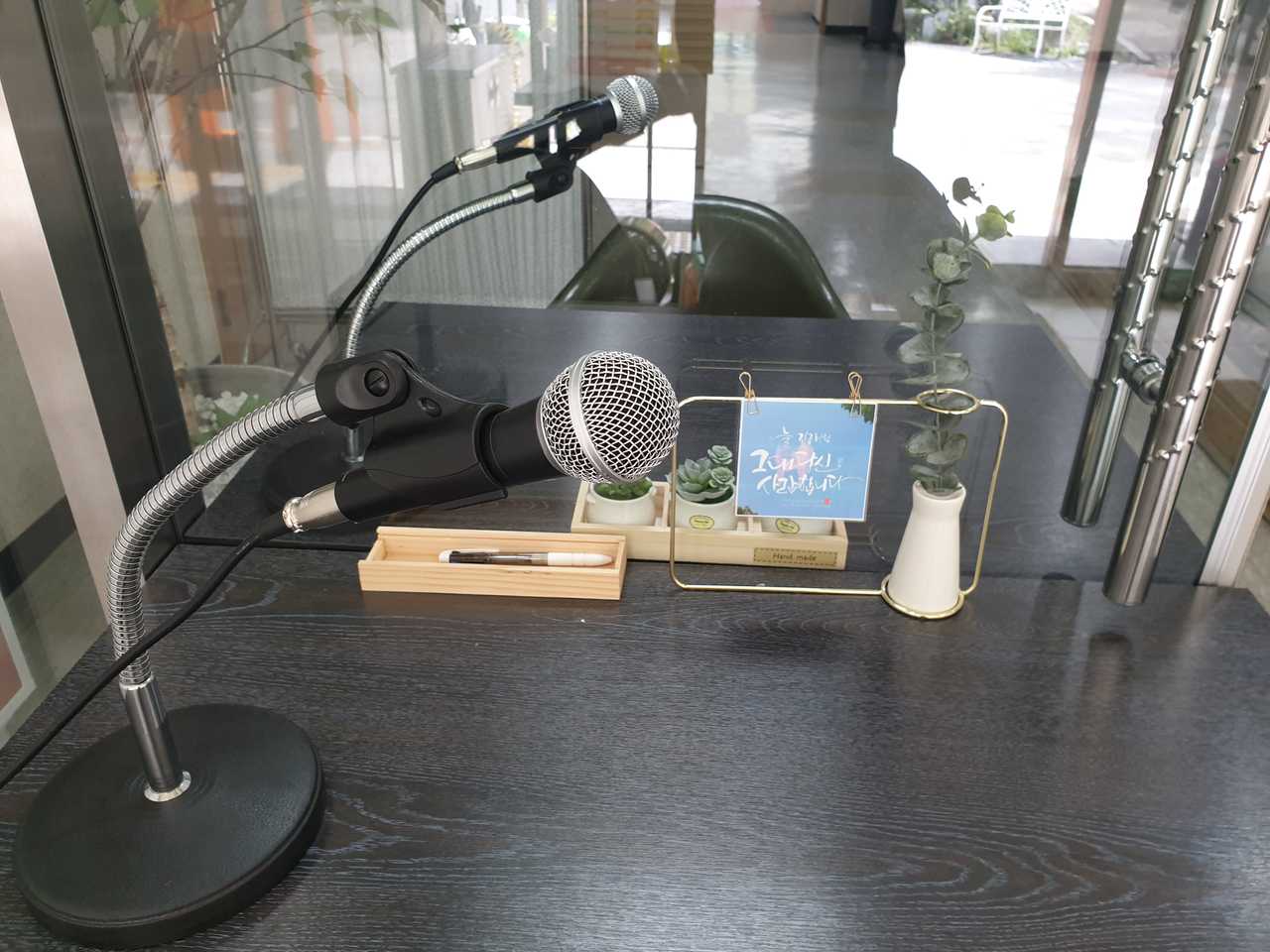 비접촉 면회
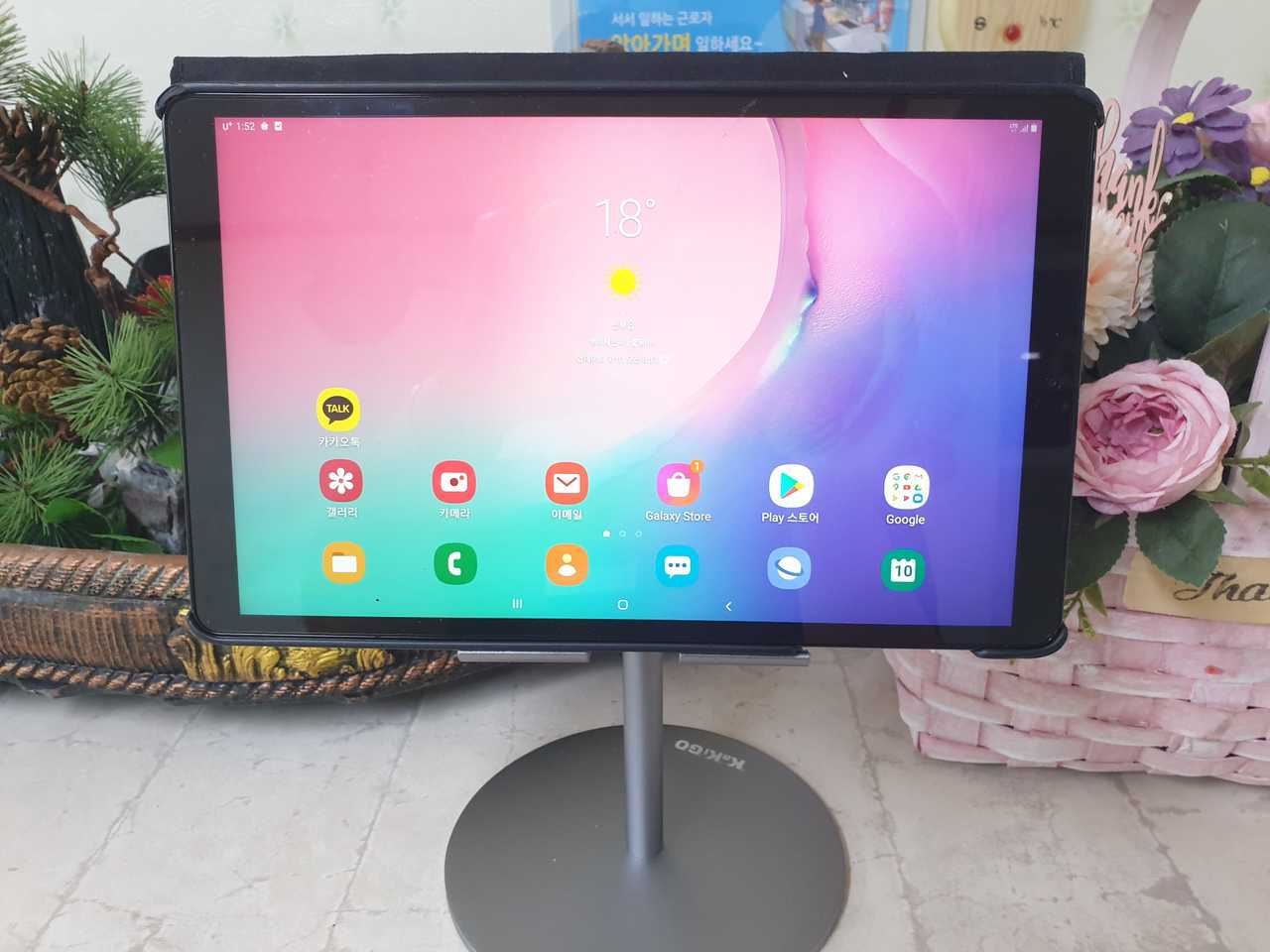 테블릿PC 영상통화
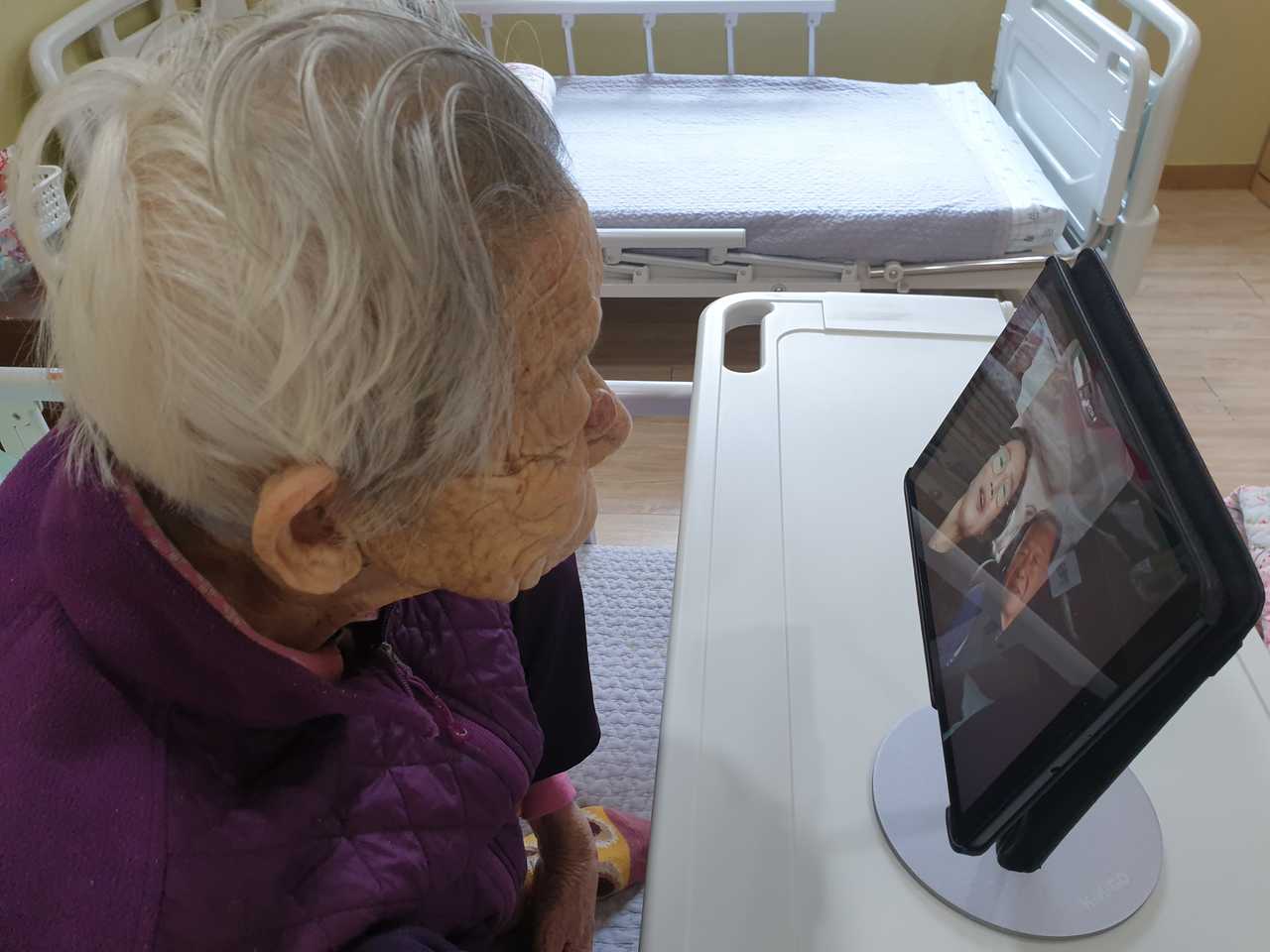 테블릿PC 영상통화
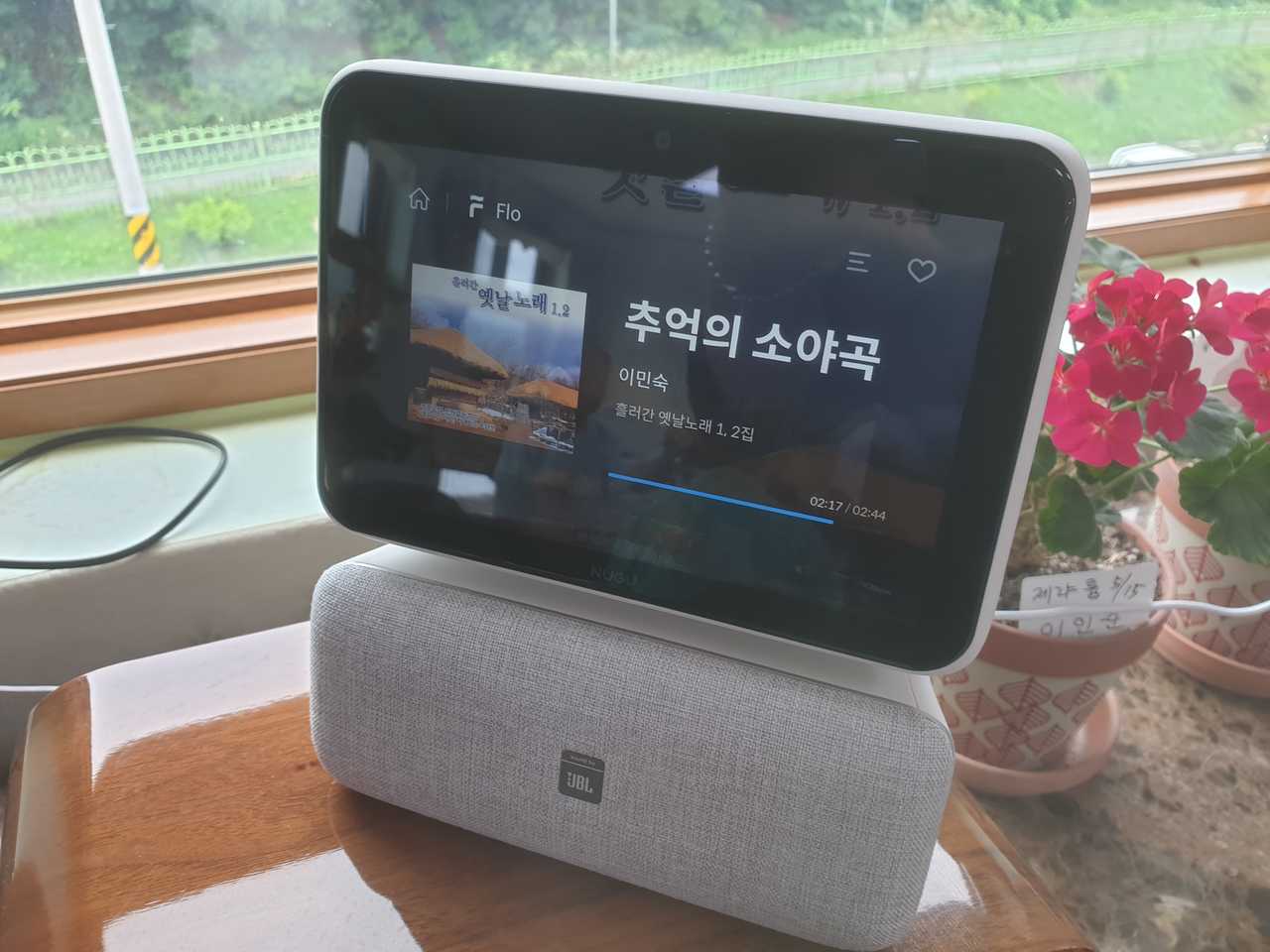 AI음성인식스피커 NUGU
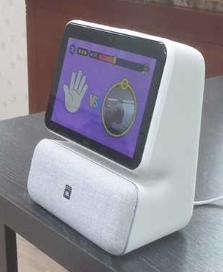 AI음성인식스피커 NUGU
4. 향후 계획
비접촉 면회 : 코로나가 종식되면 진행하지 않음.
테블릿PC을 이용한 영상통화 : 코로나가 종식되어도 지속적으로 활용할 예정임.
AI 음성인식스피커 NUGU “누구야 놀자!”:
SK하이닉스 지정기탁사업으로 사업기간은 2020.07~2021.04까지 이며, 현 기간 동안 지금과 같이 어르신들과 함께 다양한 컨텐츠(두뇌게임, 음원감상, 생활정보제공 등) 활용으로 치매예방프로그램 및 정서적지원을 진행할 계획이며, 어르신들의 만족감이 높은 프로그램인 만큼 추후에도 지속적으로 진행될 수 있도록 관련기관과 협의할 예정임.
비접촉 면회를 하시며 어르신께서는 이렇게 말씀하십니다~영상통화를 하시면서도 어르신께서는 또 이렇게 말씀하십니다~
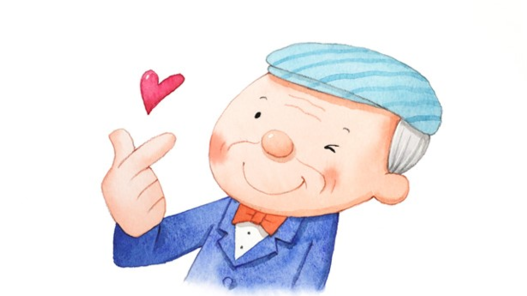 “얘들아,  걱정마라! 우리는 잘 있단다!
             너희들 건강이나 잘 챙겨라~”
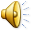 하루빨리 코로나19가 종식되어 우리 어르신들께서 가족들과 마음 놓고 
만나시고, 외출 하실 수 있길 바래봅니다.
감사합니다
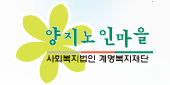